Inpatient Asthma Pathway and Order SetGabrina L. Dixon, MDClaudia Arrieta, RT and Asthma EducatorJahmeilia Paul, Impact DCJuly 7, 2015
July 7, 2015
Learning Objectives
Recognize the value of using a pathway for asthma in the hospital 
Describe the evidence behind the asthma pathway
Apply the inpatient asthma pathway and order set to a pediatric patient
July 7, 2015
WHAT DO YOU KNOW ABOUT ASTHMA?
July 7, 2015
Pathophysiology
July 7, 2015
[Speaker Notes: Bronchoconstriction, mucous production, airway inflammation]
HOW MANY PEDIATRIC PATIENTS HAVE YOU TREATED WITH ASTHMA?
July 7, 2015
ASTHMA
Asthma is the #1 inpatient diagnosis for pediatric patients at Children’s National Health System
July 7, 2015
Clinical Assessment
History:
Cough
Wheeze
Shortness of breath
Chest pain
Fatigue
Physical Exam:
General Assessment
Use of accessory muscles
Breathless – able to speak/eat
Respiratory Rate
Pulse oximetry
Auscultation
Wheezing (inspiratory/expiratory)
Aeration
Crackles
Exclude alternative diagnoses –                 - Foreign Body        - Bronchiolitis
- CHF            	    - GERD
- Vocal cord dysfunction
- Cystic Fibrosis	    - Mediastinal mass
July 7, 2015
Inpatient Management
Cornerstones of Inpatient Management
Frequent clinical assessments
Short-acting inhaled beta-agonists
Systemic corticosteroids
Oxygen when needed
Nutrition – IV hydration if needed
Initiate or resume controller medications
Asthma education
July 7, 2015
Before coming to Children’s Hospital, did you use a pathway?
July 7, 2015
[Speaker Notes: What are some benefits of using a pathway]
Why use a pathway
Decrease length of stay
Decrease use of beta-agonists
Decrease cost of hospitalization
Improve patient education and use of appropriate devices
Increase initiation of controller medications
No increased rate of readmission or adverse events

Johnson, et al, Pediatrics, 2000; Kelly, et al., Ann All Asth Imm 2000; Wazeka, Ped Pulm 2001.
July 7, 2015
History of Asthma Pathway
CNHS  ADMT Committee revises and updates the inpatient asthma pathway and order set approximately every 5 years
The Asthma Order Set was first done in 1997 with the first revision in 2000, most recent revision in 2013
Used a multidisciplinary approach
Goals for updating pathway and order set:
Ensure pathway correlates with order set
Improve efficiency of inpatient asthma care
Remove non-evidence based interventions
Guarantee Pathway aligned with hospital policy and clinical practice
July 7, 2015
How well do you know the current Asthma Pathway and Order Set ?
July 7, 2015
Question 1
What age can patients on continuous albuterol nebs be admitted to the floor?
July 7, 2015
Answer 1
Greater than or equal to 3.  Policy 205.1 was changed in early 2012.
July 7, 2015
Question 2
What are the components to the asthma scoring system?
July 7, 2015
Answer 2
Characteristic			0	                       1	                                         2	
Respiratory Rate1				
1 -3 years                  		≤ 34	        		35 – 39	                             ≥ 40	
4 – 5 years			           ≤ 30	                   31 – 35	                             ≥ 36	
6 – 12 years			≤ 26	                   27 – 30	                             ≥ 31	
> 12 years			            ≤ 23	                   24 – 27	                             ≥ 28	
O2 Saturation2  	                     > 93% on RA	      89 – 93% on RA                  ≤ 88% on RA
Auscultation	                  Normal BS	     Expiratory Wheezes	 Insp&Exp/Dim BS     
Retractions3	    ≤ 1 accessory muscle   2 accessory muscles	 ≥ 3 accessory muscles
Dyspnea 0= Speaks full sentences, playful, and good oral intake	1= Speaks partial sentences, short cry, or poor oral intake	2=Speaks short phrases, grunting, or unable to PO
July 7, 2015
Question 3
Why do we use a MDI with spacer vs. a neb in the order set?
July 7, 2015
Answer 3
Some benefits of MDI with spacer vs nebulizer:  
    Nebulizers:  
Require child to sit for 10 minutes
Delivering at best 10% prescribed drug to lungs
Require maintenance, and some do not deliver good respirable output
     MDI with spacer:  
More efficient means of drug delivery
Less total dose required for same degree of bronchodilation
Time to complete dose is shorter

Costs and effectiveness of spacer versus nebulizer in young children with moderate and severe acute asthma. J Pediatr 136(4), April 2000, pp 497-502 
JOSE´ A. CASTRO-RODRIGUEZ, et al.  b-AGONISTS THROUGH METERED-DOSE INHALER WITH VALVED HOLDING CHAMBER VERSUS NEBULIZER FOR ACUTE EXACERBATION OF WHEEZING OR ASTHMA IN CHILDREN UNDER 5 YEARS OF AGE: A SYSTEMATIC REVIEW WITH META-ANALYSIS. 
	J Pediatr 2004;145:172-7)
July 7, 2015
Question 4
Why do we use daily dosing of corticosteroids in the order set?
July 7, 2015
Answer 4
The Cochrane Database of Systematic Reviews: Corticosteroids for hospitalized children with acute asthma Issue 4 (2008):
Decrease length of stay for asthmatics
Systemic steroids are for acute exacerbation
No consensus on type of steroids, dose and duration
Initiate steroids early  reduces admissions & decreases recurrence of exacerbations
Multiple studies use a range of steroid dosing:
1mg/kg – 2mg/kg/day
daily to BID to QID dosing
July 7, 2015
Answer 4
Most common side effects with short burst of corticosteroids:
Sleep disturbance
Behavior changes; mood swings
Several studies comparing Inhaled steroids as a replacement to Oral steroids:
Varying results with budesonide
Similar outcomes if budesonide dosed at 1600mcg per day
Effective as an adjunct with systemic steroids
Sometimes used in ED or outpatient settings, but not recommended for hospitalized asthmatics
S. L. Hewer, et al.  Prednisolone in acute childhood asthma:  clinical responses to three dosages.  Respiratory Medicine (1998) 92, 541-546. 
The Cochrane Database of Systematic Reviews: Corticosteroids for hospitalized children with acute asthma.  Issue 4 (2008)
G. Rachelefsky.  Treating Exacerbations of Asthma in Children: The Role of Systemic Corticosteroids. Pediatrics 2003;112;382
July 7, 2015
Question 5
What are the different phases of care and what score correlates to each phase?
July 7, 2015
Answer 5
Continuous Nebs-Asthma Score >4
Frequent MDI-Asthma Score 2-4
Transition to D/C- Asthma Score < or = 1
July 7, 2015
Question 6
Based on what asthma score do you wean the albuterol from continuous to q2 and from q2 to q 4 hours?
July 7, 2015
Answer 6
Wean from cont. nebs   q2 MDI if score ≤ 4
Wean from q2 MDI q4 MDI if score ≤1
Discharge if score on q4 MDI ≤ 1
July 7, 2015
Question 7
Based on what asthma score do you increase albuterol from q 4 hours to q 2 hours and q 2 hours to continuous?
July 7, 2015
Answer 7
If asthma score ≥5 and patient is on q2 MDI, increase to continuous nebs
If asthma score ≥2 and patient is on q4 MDI, increase to q2 MDI
July 7, 2015
Bonus Question
Which copy of the asthma action plan is given to the family?
July 7, 2015
Bonus Answer
Original (top) copy   Family
Yellow copy  School
Bottom White Copy Chart
July 7, 2015
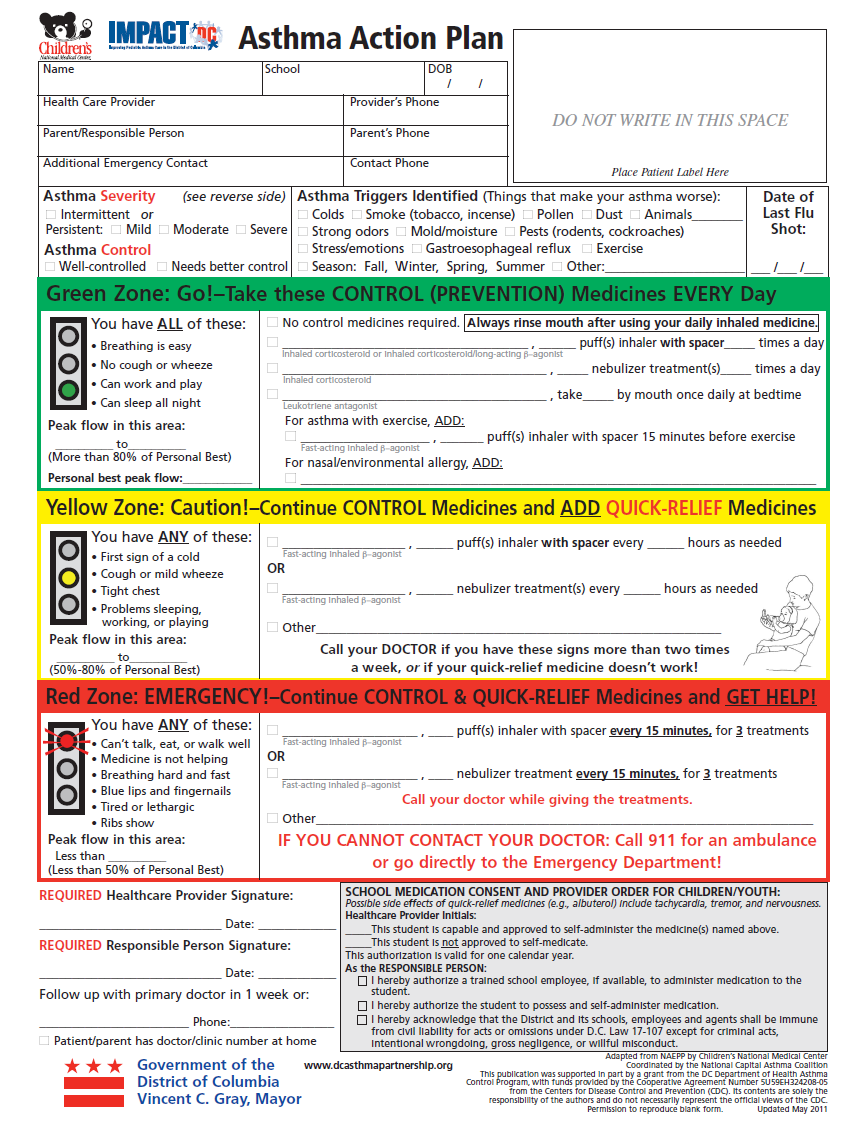 July 7, 2015
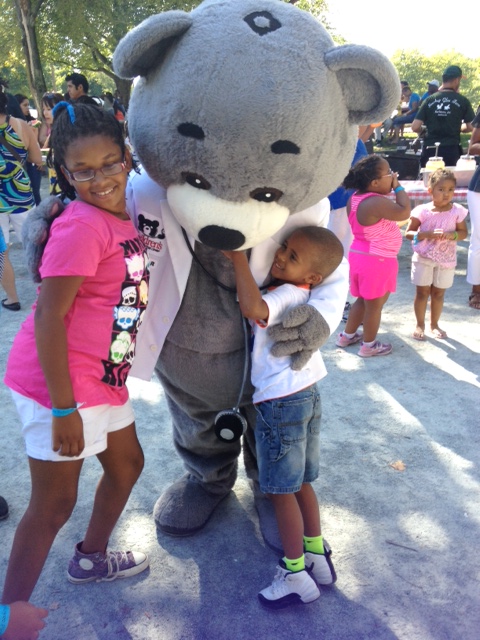 July 7, 2015
Patient Dr. Bear
2-3 days of URI symptoms
Afebrile
Tachypnea to the 40s
I/E wheezing
O2 saturation 88% on room air
Using 3 accessory muscles
Able to PO, speak in full sentences and PO’s well
July 7, 2015
What is Dr. Bear’s Asthma Score?
July 7, 2015
Dr. Bear’s Asthma Score
RR-2
O2-2
Auscultation-2
Retractions-2
Dyspnea-0
July 7, 2015
Any patient with asthma score 8 or above should go to the PICU
July 7, 2015
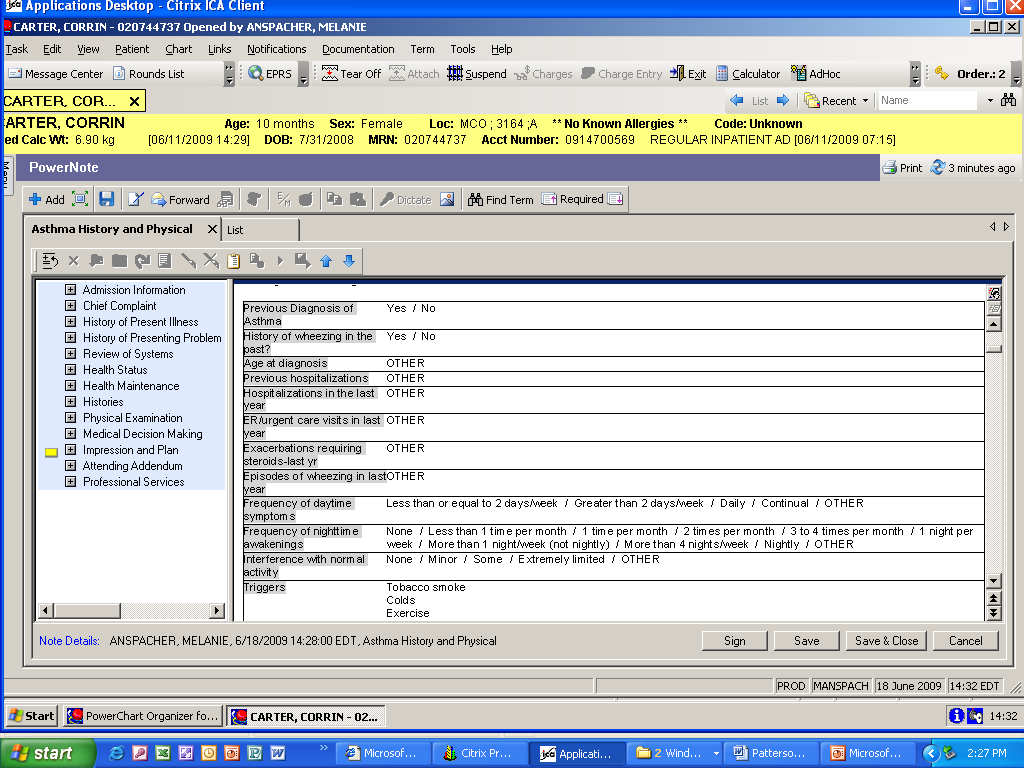 July 7, 2015
Asthma Education Resources
www.impact-dc.org

Intranet: Home > Departments > Patient and Family Services > Patient Education > Asthma

Get Well Network (coming to 4Main soon!)

CHEX: Search courses  MDI   Metered Dose Inhaler (MDI) Instruction
July 7, 2015
IMPACT DC: Nuts & Bolts
Focus on kids with a history of poorly controlled asthma
Visits occur within 2-4 weeks of ED visit
We accept referrals from PCPs, families, school nurses, insurance case managers, and more!
Most referrals come from the Emergency Department
Usually a single visit (some families return for follow up)
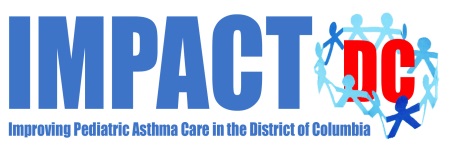 July 7, 2015
IMPACT DC: Nuts & Bolts
Based on NIH Guidelines for Asthma Care
1 ½ hour visit
Components of visit
Intake
Education: pathophysiology of asthma, trigger control, and medication technique
Clinical Care: medications and written plan
Care Coordination: linkages to primary care, school nurses, and community resources
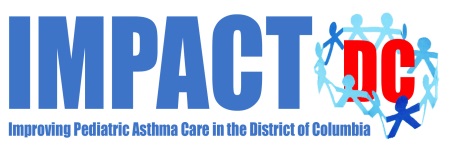 July 7, 2015
IMPACT DC: How We Help
We provide in-depth asthma education for families.
Families can have all of their questions answered and concerns addressed about their child’s asthma.
We practice to make sure kids are getting the right amount of their medicine.
Families will work together with an asthma educator and doctor to come up with an Asthma Action Plan.
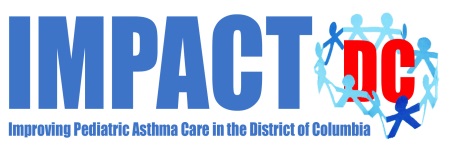 July 7, 2015
Website: www.impact-dc.org
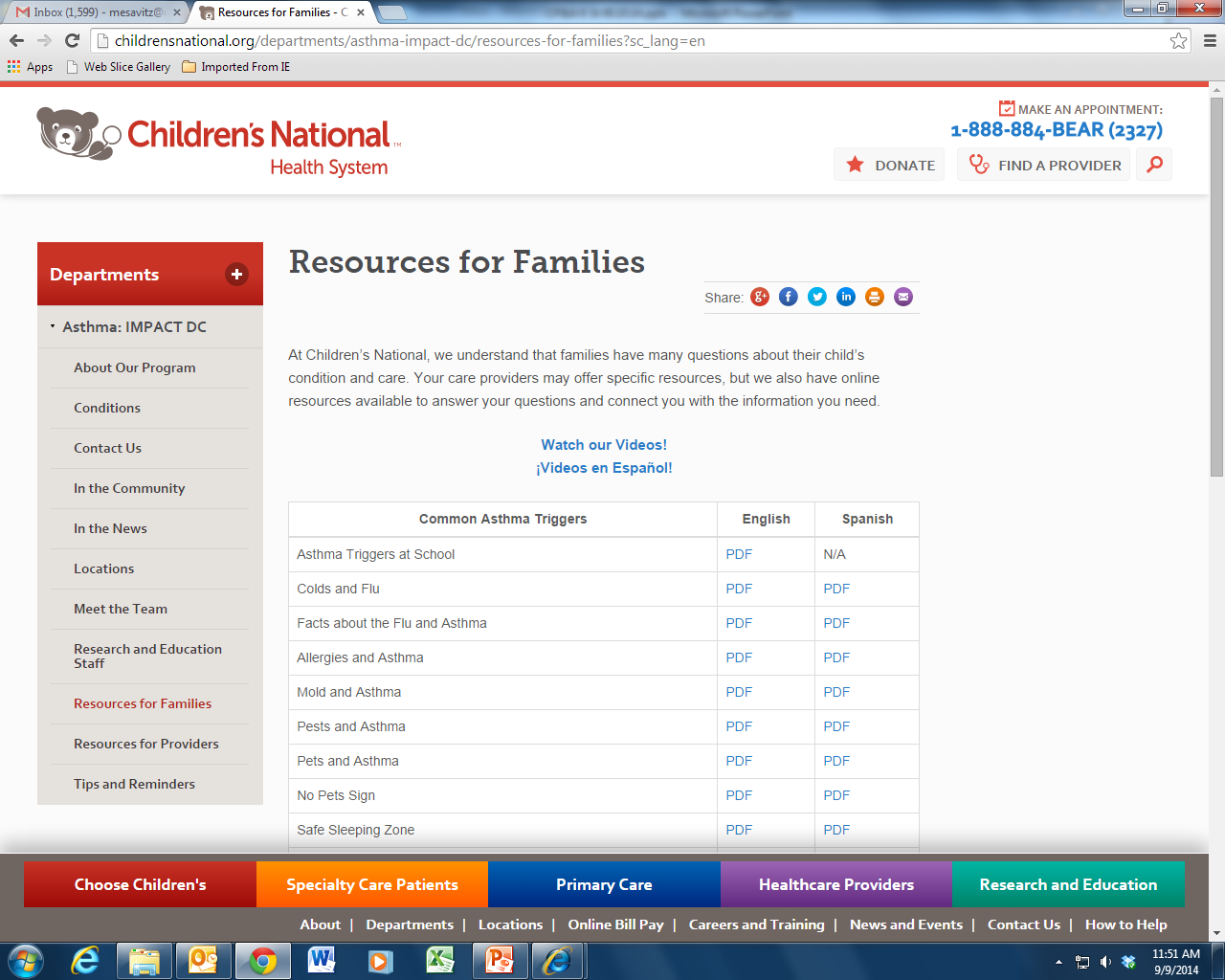 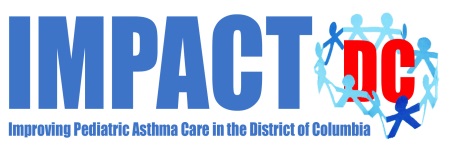 [Speaker Notes: Materials can be downloaded]
Educational Videos
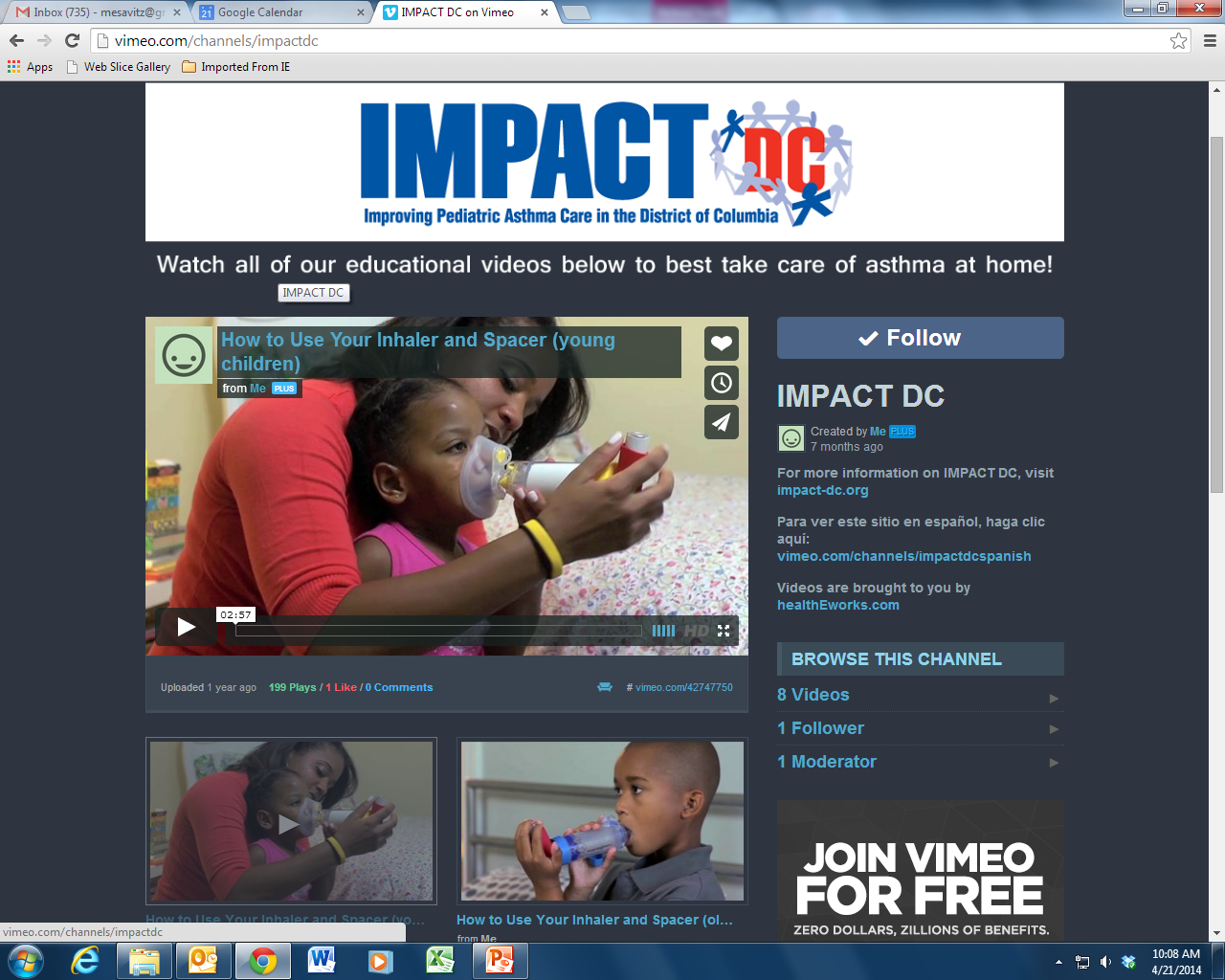 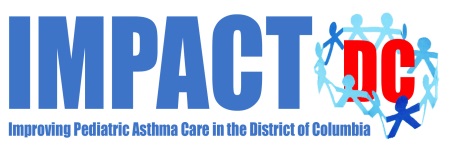 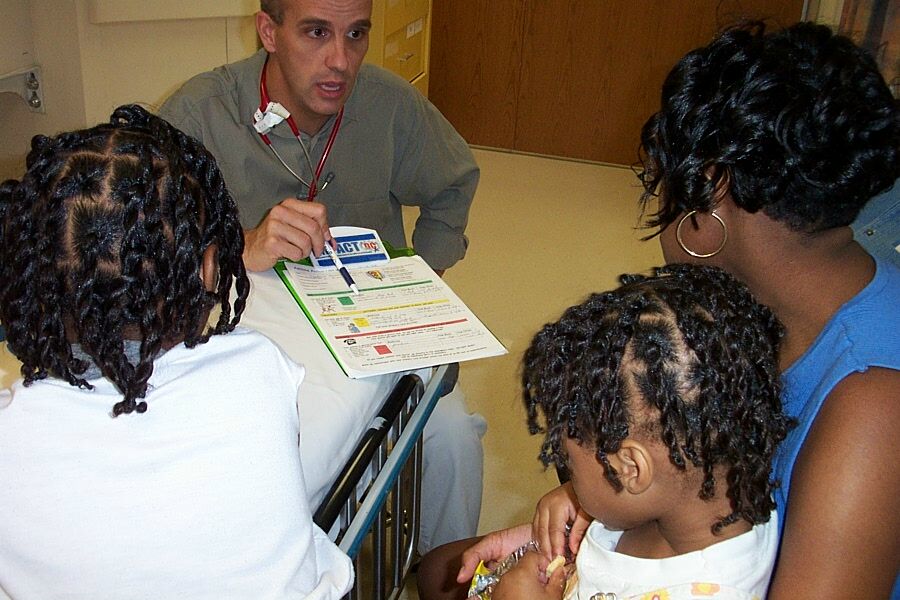 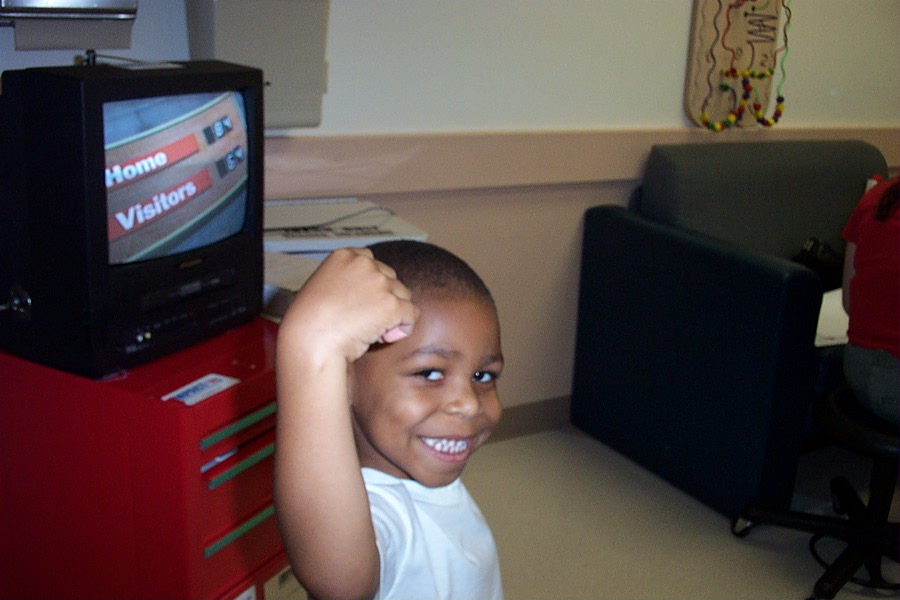 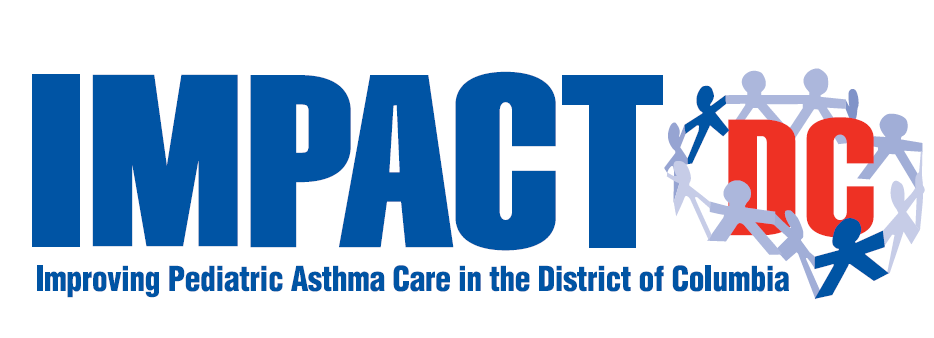 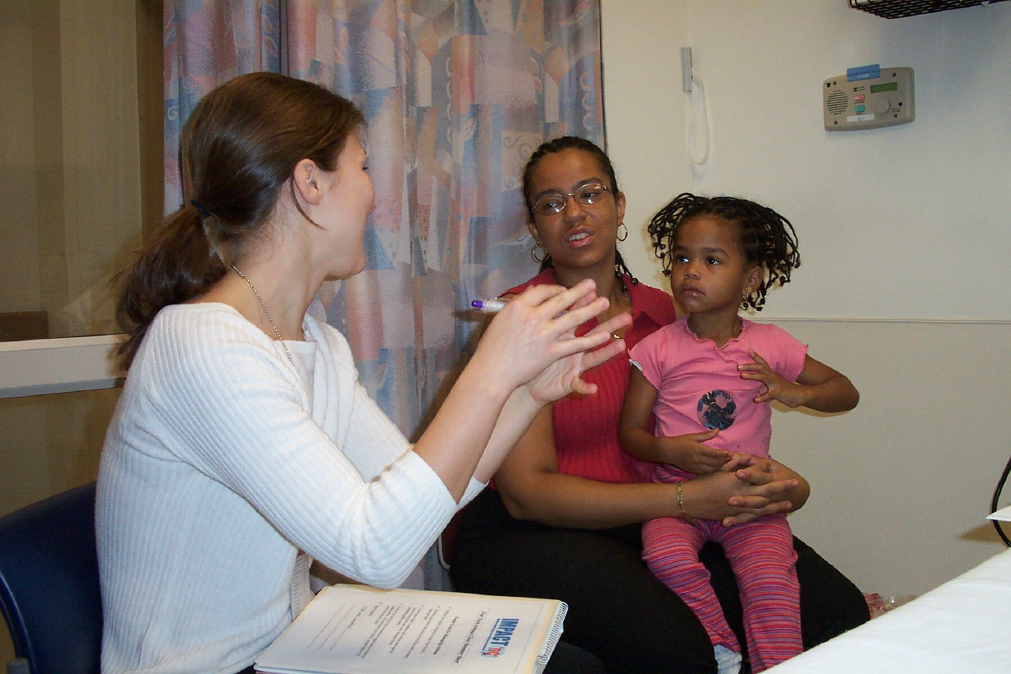 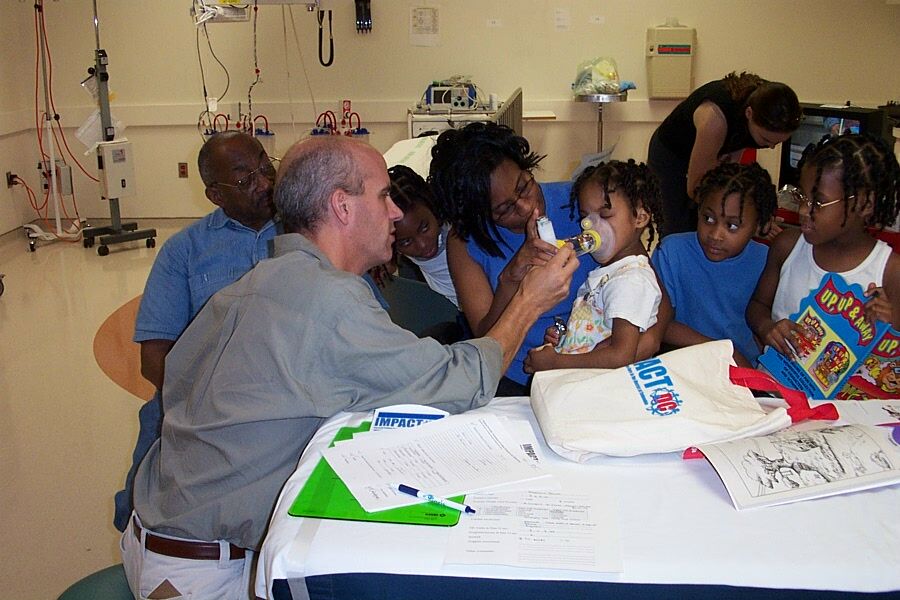 July 7, 2015
ROLE OF THE ASTHMA EDUCATOR
Deliver quality and  consistent asthma education to patients and families
        Current one on one session
        Group classes ( during busy season)
Provides interprofessional asthma education
          The goal is to provide consistent education

Make referrals to Impact DC and Severe Asthma Clinic (SAC)
            Who gets referred
             Who does NOT  get referred (PULMONARY) (Kaiser ?) only if….

 Asthma Action Plan  Compliance Tracking
44
ASTHMA ACTION PLAN
A Joint Commission mandated requirement 
What is the AAP 
Who qualifies for the AAP

Who is responsible for reviewing the AAP with patients and families
Asthma Educator  ( work Mon-Fri 8-4pm ) early disposition  decision 
Resident ( daily to include weekends, holidays and Asthma educator off shift

What information should be reviewed during education  session with patients and families
All aspects of the AAP to INCLUDE
 What is asthma
 Triggers ( what they are and how to avoid them)
 Signs and symptoms of a flare-up
 Review of medications ( when to use them and how much to use)
45
ASTHMA ACTION PLAN (Joint commission requirement)
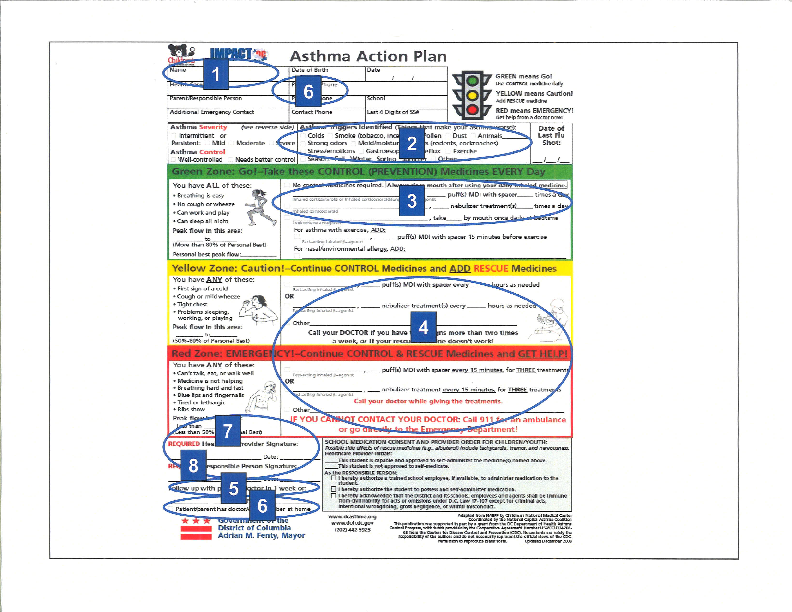 Patient Name
Triggers
Controller med(s) or ”no controller” 
Rescue meds + (correct) dose(s) are filled out? 
Follow up visit or “Follow up with primary doctor in 1 week” filled out?
LIP phone number or “Patient/Parent has doctor/clinic number at home” checked?
Did you AND the parent/guardian SIGN the AAP?
 Please give the family the top 2 copies, and put 3 copy in the front of the chart
46
Controllers/Inhaled Steroids
47
RESCUE INHALERS
Each one of these 3 inhaler is 
Albuterol
48
MDI SPACER TECHNIQUE
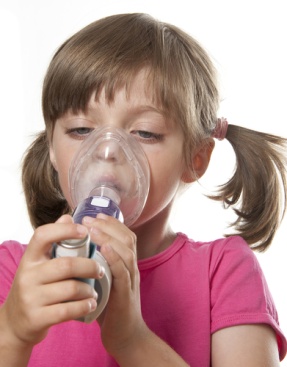 49
QUESTIONS?
July 7, 2015